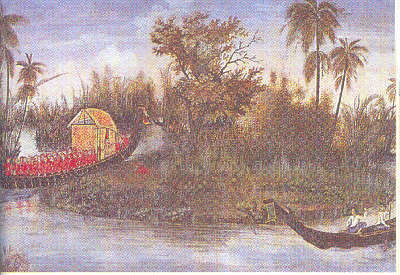 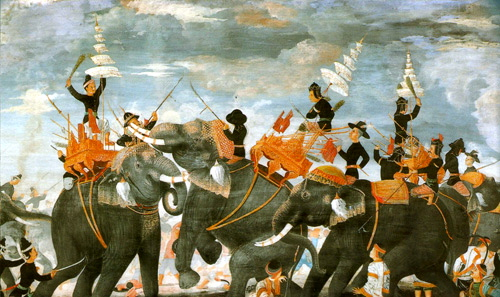 คำถามกระตุ้นการคิด
โคลงภาพพระราชพงศาวดาร
ความหมายของโคลงภาพพระราชพงศาวดาร
โคลง
หมายถึง คำประพันธ์ร้อยกรองประเภทหนึ่ง
พงศาวดาร
เป็นคำรวมระหว่าง พงศ กับ อวตาร มีหมายความว่า การอวตารของเผ่าพันธุ์
ความหมายของโคลงภาพพระราชพงศาวดาร
พระราชพงศาวดาร
หมายถึง การอวตารของเทพเจ้า (พระนารายณ์) ในศาสนาฮินดู
พงศาวดาร
จึงเป็นเรื่องราวที่บันทึกเหตุการณ์พระมหากษัตริย์ผู้เป็นประมุขของประเทศนั้น หรือพระราชกรณียกิจของพระมหากษัตริย์ที่เกี่ยวกับประเทศหรือศาสนาเป็นส่วนใหญ่
ความเป็นมาโคลงภาพพระราชพงศาวดาร
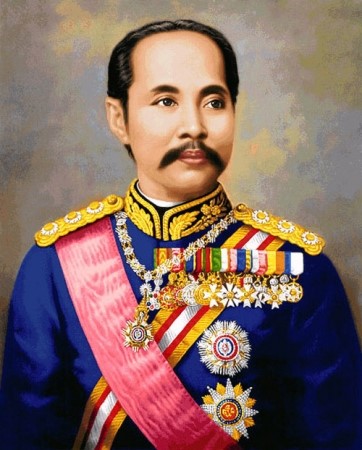 เกิดขึ้นโดยพระราชดำริพระบาทสมเด็จพระจุลจอมเกล้าเจ้าอยู่หัว   
ทรงเลือกสรรเรื่องในพงศาวดาร จำนวน ๙๒ ภาพ 
ให้ช่างเขียนที่มีฝีมือเขียนรูปภาพและให้มีโคลงบอกเรื่องพระราชพงศาวดาร
เพื่อนำโคลงไปประกอบกับรูปภาพ 
รูปขนาดใหญ่มีจำนวนโคลงรูปละ ๖ บท 
รูปขนาดกลางและขนาดเล็กมีจำนวนโคลง ๔ บท
ความเป็นมาโคลงภาพพระราชพงศาวดาร (ต่อ)
การแต่งโคลงพระบาทสมเด็จพระจุลจอมเกล้าเจ้าอยู่หัวโปรดเกล้าฯ ให้    พระบรมวงศานุวงศ์ และข้าราชการที่สันทัดการประพันธ์แต่งโคลงถวาย 
โดยทรงพระราชนิพนธ์เองด้วย 
เป็นโคลงจำนวนทั้งสิ้น ๓๗๖ บท 
รูปภาพเรื่องพระราชพงศาวดารก็โปรดเกล้า ฯ ให้จัดการประกวดเขียนภาพ
จุดมุ่งหมายในการแต่ง
๑. เพื่อสรรเสริญพระเกียรติคุณของพระมหากษัตริย์ไทยในสมัยอยุธยาและรัตนโกสินทร์ที่มีพระมหากรุณาธิคุณต่อประเทศอย่างใหญ่หลวงในด้านต่าง ๆ
๒. เชิดชูเกียรติหมู่เสวกามาตย์ที่มีความกล้าหาญ สุจริต และกตัญญูต่อแผ่นดิน
จุดมุ่งหมายในการแต่ง (ต่อ)
๓. เพื่อส่งเสริมและเชิดชูการฝีมือของงานช่างไทย ดังคำกล่าวว่า  “หนึ่งพระประสงค์จะบำรุง ผดุงฝีมือช่าง สยาม รจเรขงามเอี่ยมสะอาด เชิงฉลาดลายประดิษฐ์ ล้วนวิจิตรพึงชม”
๔. เพื่อส่งเสริมและเชิดชูศิลปะการประพันธ์ไทย ดังคำกล่าวว่า “หนึ่งพระบรมราชประสงค์   จะใคร่ ทรงทำนุก ปลุกปรีชาเชิงฉลาด แห่งนักปราชญ์กาพย์โคลง เพื่อชระโลงชูเชิด เพื่อบรรเจิดเกียรติยศ ให้ ปรากฏยาววัน”
ลักษณะคำประพันธ์
๑ บท มี ๔ บาท
แต่งเป็นโคลงสี่สุภาพ
บังคับ	เอก ๗ ตำแหน่ง 
	โท ๔ ตำแหน่ง
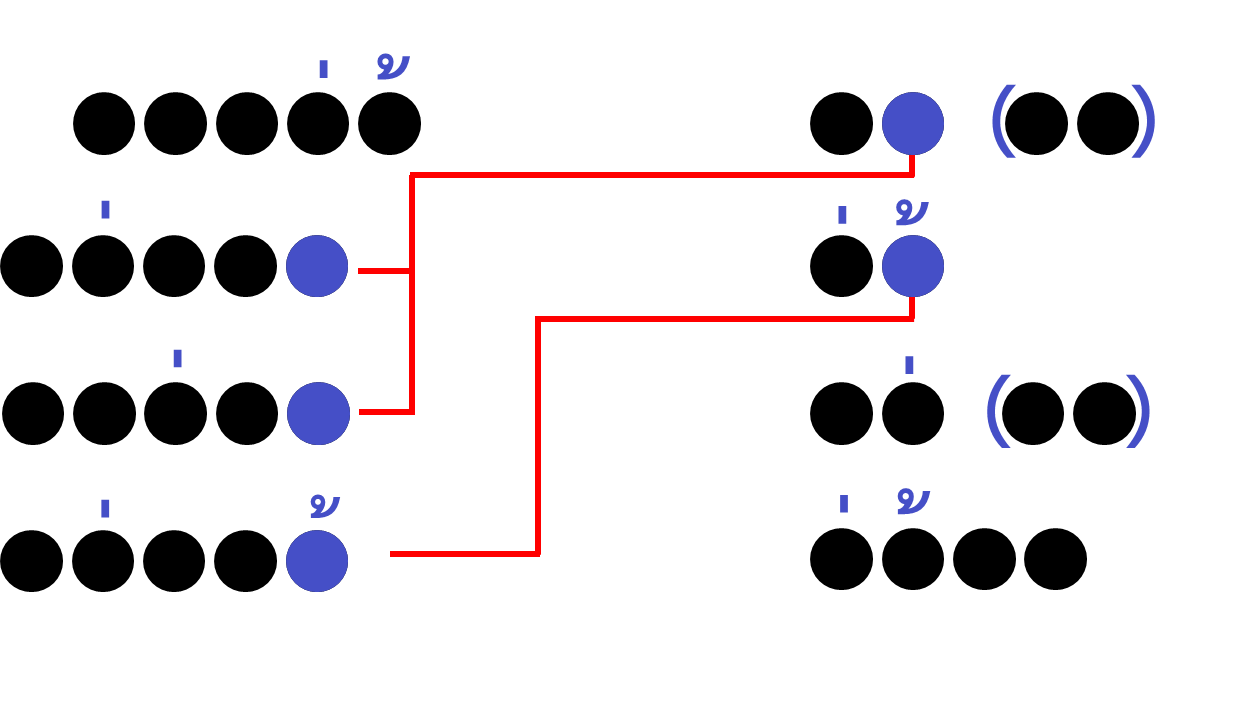 บาทที่ ๑
บาทที่ ๒
คำเอก 
คำที่กำกับด้วยรูปวรรณยุกต์เอก 
เช่น แก่ ค่า ใส่
บาทที่ ๓
บาทที่ ๔
คำโท 
คำที่กำกับด้วยรูปวรรณยุกต์โท 
เช่น ร้อง ไห้ ไม้ ล้ม ต้ม ข้าว
ลักษณะคำประพันธ์
ตัวอย่าง
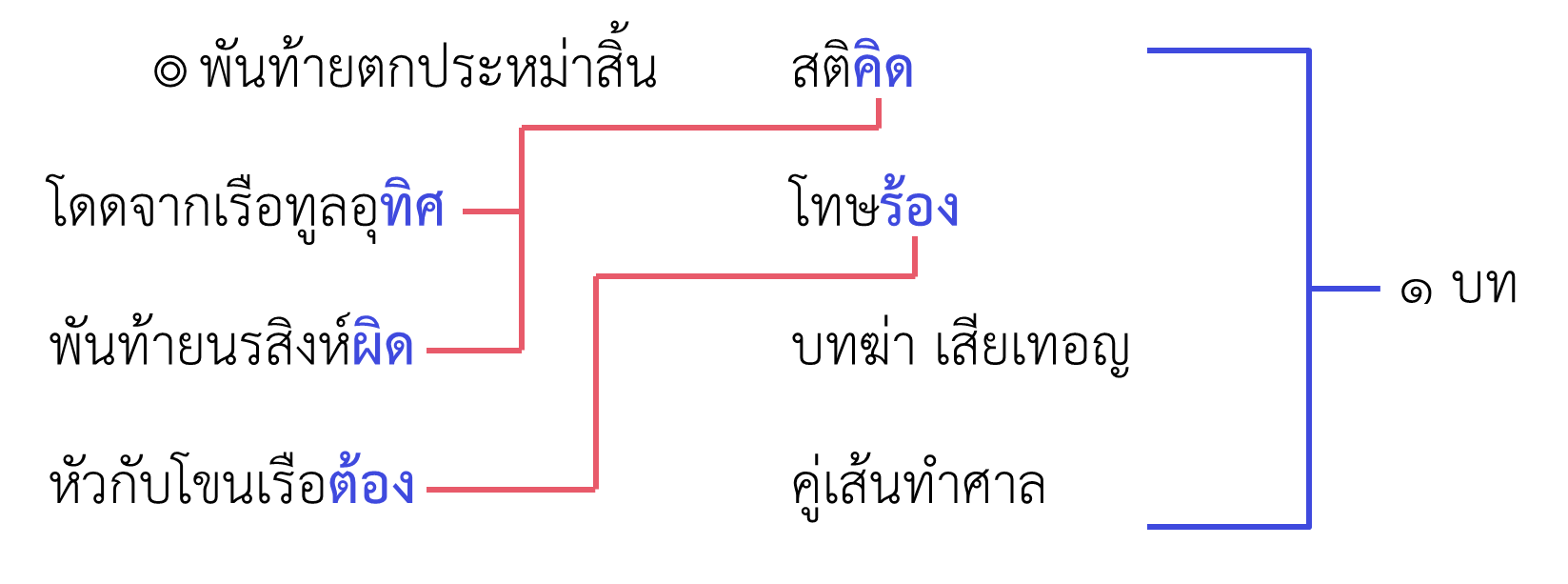 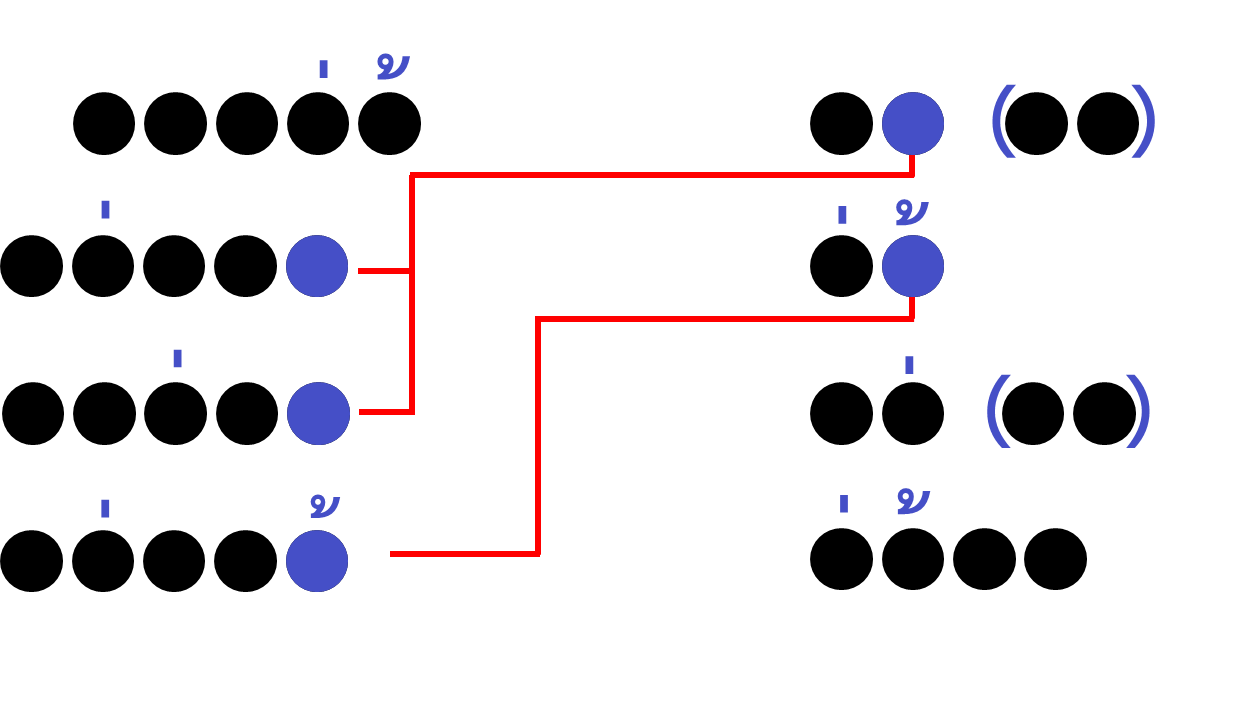 เสียงลือ / เสียงเล่าอ้าง	อันใด /พี่เอย
เสียงย่อม/ยอยศใคร		ทั่วหล้า
สองเขือ/พี่หลับใหล		ลืมตื่น /ฤๅพี่
สองพี่/คิดเองอ้า			อย่าได้/ถามเผือ
ลิลิตพระลอ
ลักษณะคำประพันธ์ (ต่อ)
กรณีหาคำที่มีรูปวรรณยุกต์เอกและโทในตำแหน่งที่บังคับไม่ได้ ทำอย่างไร?
หาคำเอกไม่ได้ 
สามารถใช้คำตาย หรือ คำเอกโทษแทนได้
คำตาย 
   คำที่ประสมด้วยสระเสียงสั้นแม่ ก กา
   คำที่สะกดด้วย กบด
คำเอกโทษ
เปลี่ยนเสียงพยัญชนะต้น เพื่อให้เขียนด้วยรูป
วรรณยุกต์เอกได้ โดยออกเสียงเหมือนเดิม 
เช่น หน้า เขียนเป็น น่า
	หนี้ 	เขียนเป็น นี่
ลักษณะคำประพันธ์ (ต่อ)
กรณีหาคำที่มีรูปวรรณยุกต์เอกและโทในตำแหน่งที่บังคับไม่ได้ ทำอย่างไร?
หาคำโทไม่ได้ 
    สามารถใช้คำโทโทษแทนได้
คำโทโทษ
   เปลี่ยนเสียงพยัญชนะต้น เพื่อให้เขียนด้วยรูป
วรรณยุกต์โทได้ โดยออกเสียงเหมือนเดิม 
เช่น เซ่น เขียนเป็น เส้น
โคลงภาพพระราชพงศาวดาร
โคลงประกอบรูปที่ ๕๖ 
แผ่นดินสมเด็จพระเจ้าเสือ 
ภาพพันท้ายนรสิงห์ถวายชีวิต
โคลงประกอบรูปที่ ๑๐ 
แผ่นดินสมเด็จพระมหาจักรพรรดิ 
ภาพพระสุริโยทัยขาดคอช้าง
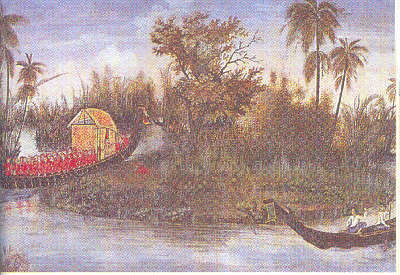 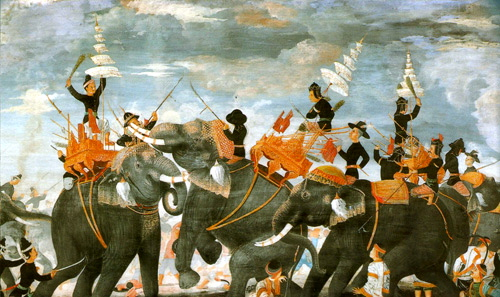 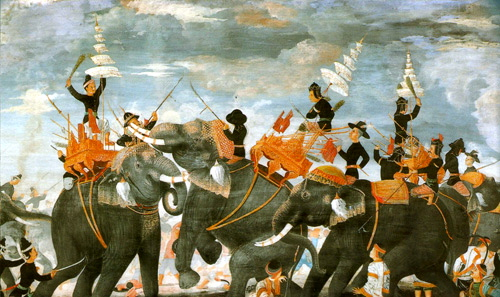 พระสุริโยทัยขาดคอช้าง
โคลงประกอบรูปที่ ๑๐ 
แผ่นดินสมเด็จพระมหาจักรพรรดิ ภาพพระสุริโยทัยขาดคอช้าง
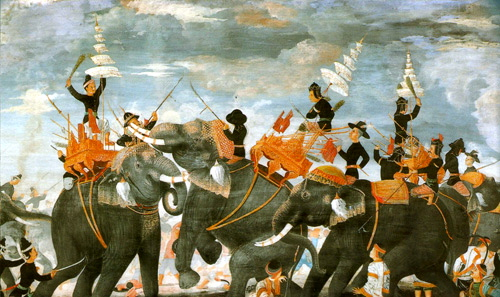 พระราชนิพนธ์พระบาทสมเด็จพระจุลจอมเกล้าเจ้าอยู่หัว 
ภาพเขียนฝีพระหัตถ์สมเด็จพระเจ้าบรมวงศ์เธอ เจ้าฟ้ากรมพระยานริศรานุวัดติวงศ์
พระราชประวัติผู้ทรงพระราชนิพนธ์
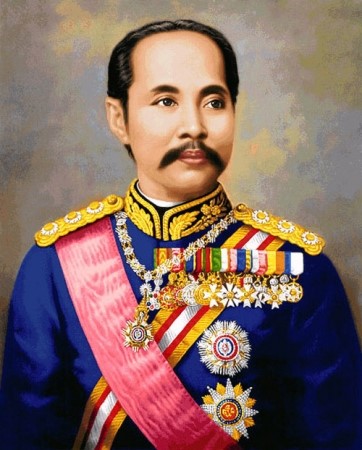 พระบาทสมเด็จพระจุลจอมเกล้าเจ้าอยู่หัว
พระบาทสมเด็จพระจุลจอมเกล้าเจ้าอยู่หัว เสด็จพระราชสมภพเมื่อวันที่ ๒๐ กันยายน พ.ศ. ๒๓๙๖ เป็นพระราชโอรสพระองค์ใหญ่ในพระบาทสมเด็จพระจอมเกล้าเจ้าอยู่หัว ที่ประสูติแต่กรมสมเด็จพระเทพ       ศิรินทรามาตย์
พระราชประวัติผู้ทรงพระราชนิพนธ์ (ต่อ)
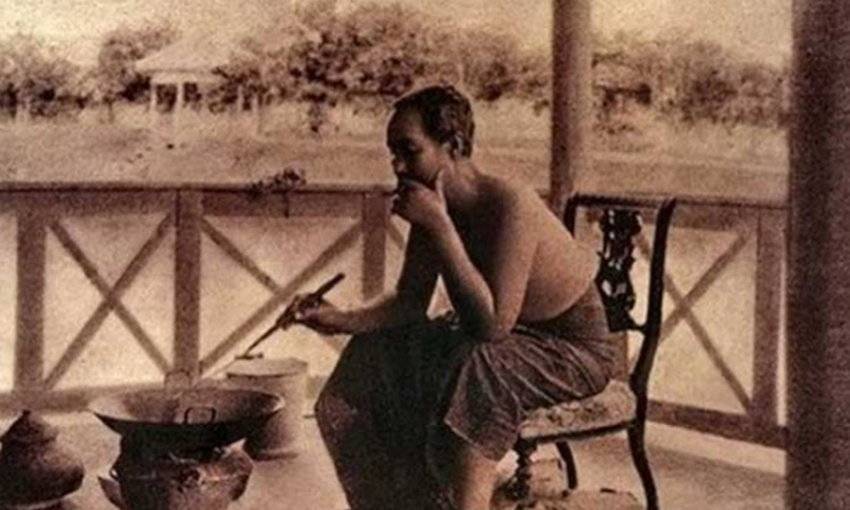 ทรงพระกรุณาโปรดเกล้าให้มีการเลิกทาส   
การป้องกันการเป็นอาณานิคมของฝรั่งเศสและจักรวรรดิอังกฤษ 
นำระบบความเจริญก้าวหน้าของชาติตะวันตกมาใช้พัฒนาในประเทศไทย 
ระบบการใช้ธนบัตรและเหรียญบาท
ทรงโปรดการเสด็จประพาสต้น เพื่อให้ได้ทรงทราบถึงความเป็นอยู่ที่แท้จริงของราษฎร
พระองค์จึงได้รับถวายพระราชสมัญญานามว่า สมเด็จพระปิยมหาราช และมีความหมายว่า พระมหากษัตริย์ผู้ทรงเป็นที่รักยิ่งของปวงชน
พระราชประวัติผู้ทรงพระราชนิพนธ์ (ต่อ)
พระราชนิพนธ์ในพระบาทสมเด็จพระจุลจอลเกล้าเจ้าอยู่หัว มีพระราชนิพนธ์ ทั้งหมด ๑๒ เรื่อง ได้แก่
- นิทราชาคริต
- พระราชพิธีสิบสองเดือน
- กาพย์เห่เรือ
- คำเจรจาละครเรื่องอิเหนา
- ไกลบ้าน
- ระยะทางเที่ยวชวา
- จดหมายเหตุรายวันเสด็จ
ประพาสเกาะชวาครั้งหลัง 
- เงาะป่า
- ตำราทำกับข้าวฝรั่ง
- พระราชวิจารณ์จดหมายเหตุ
 กรมหลวงนรินทรเทวี
 - โคลงบรรยายภาพรามเกียรติ์
 - โคลงสุภาษิตนฤทุมนาการ
ภาพวาดฝีพระหัตถ์
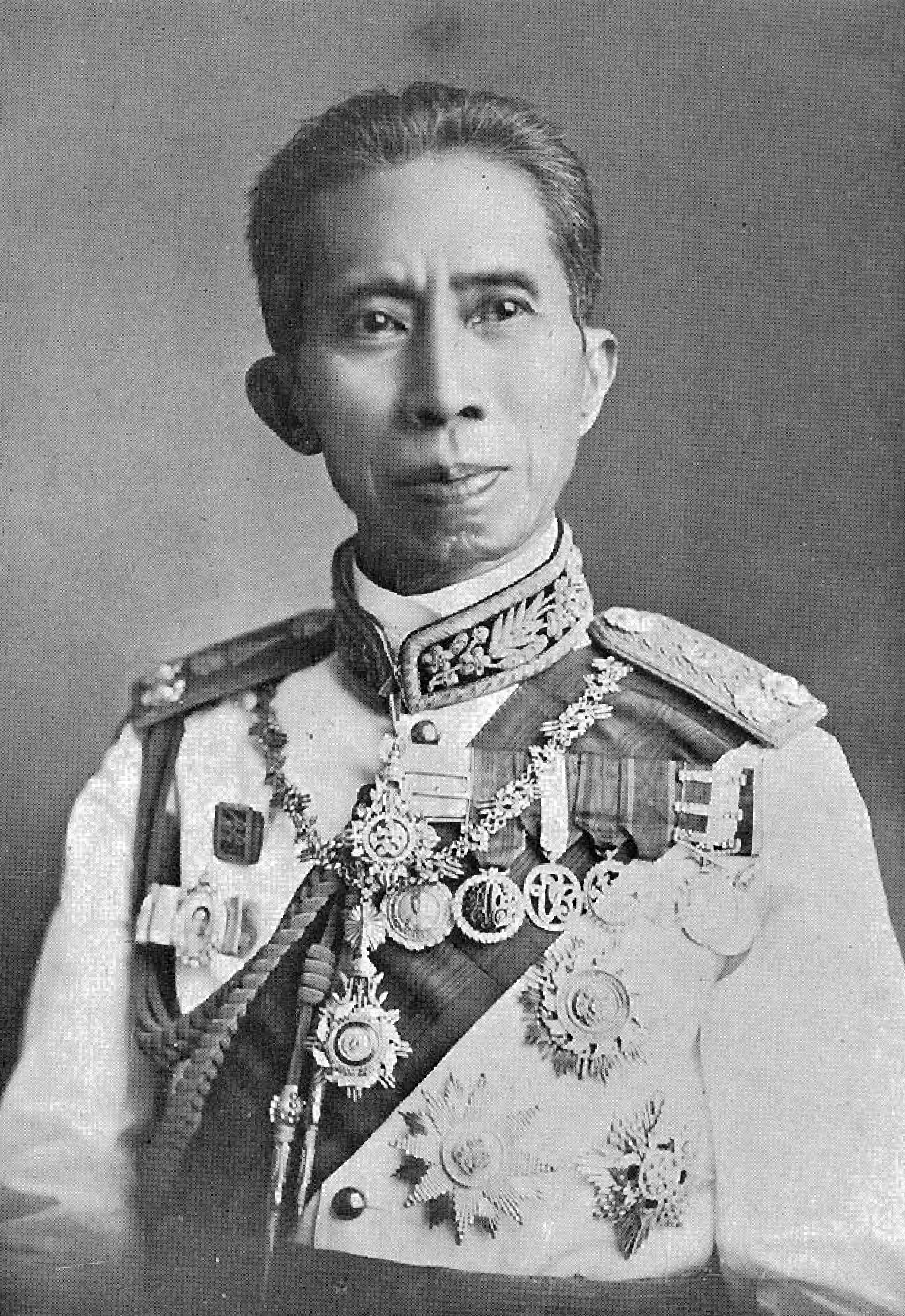 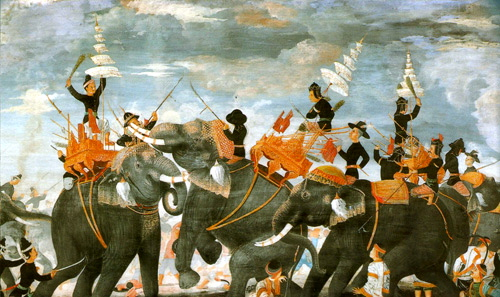 สมเด็จพระเจ้าบรมวงศ์เธอ เจ้าฟ้ากรมพระยานริศรานุวัดติวงศ์
UNESCO ยกย่องเป็น “บุคคลสำคัญของโลก”
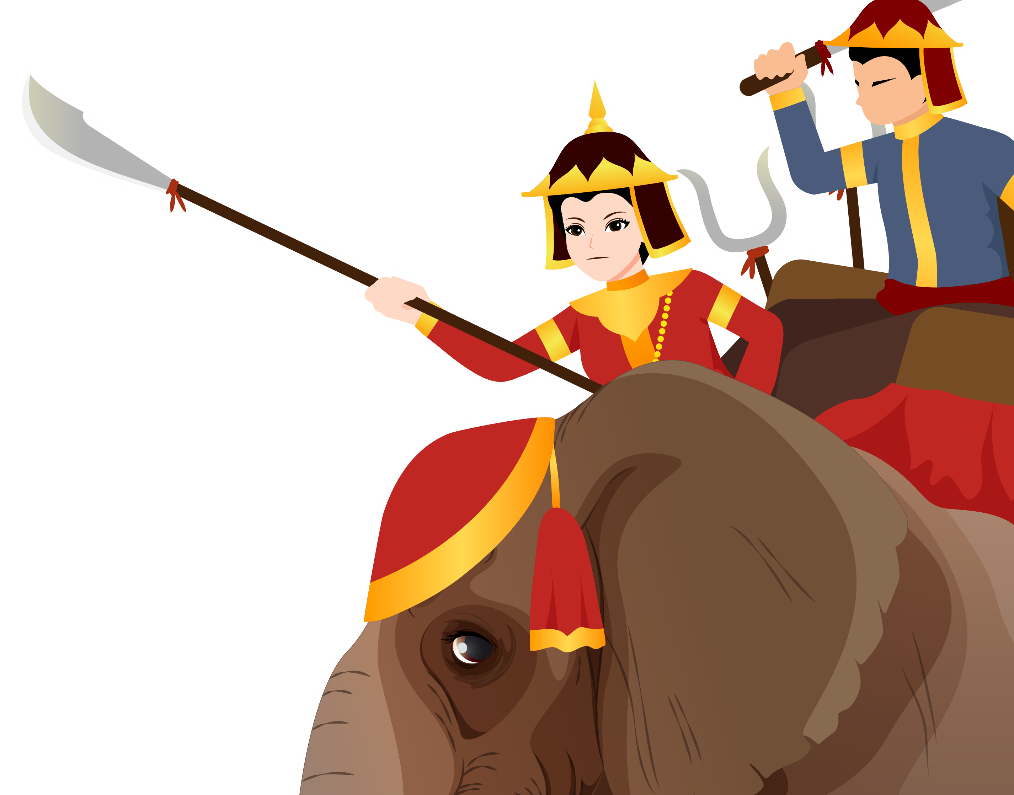 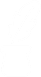 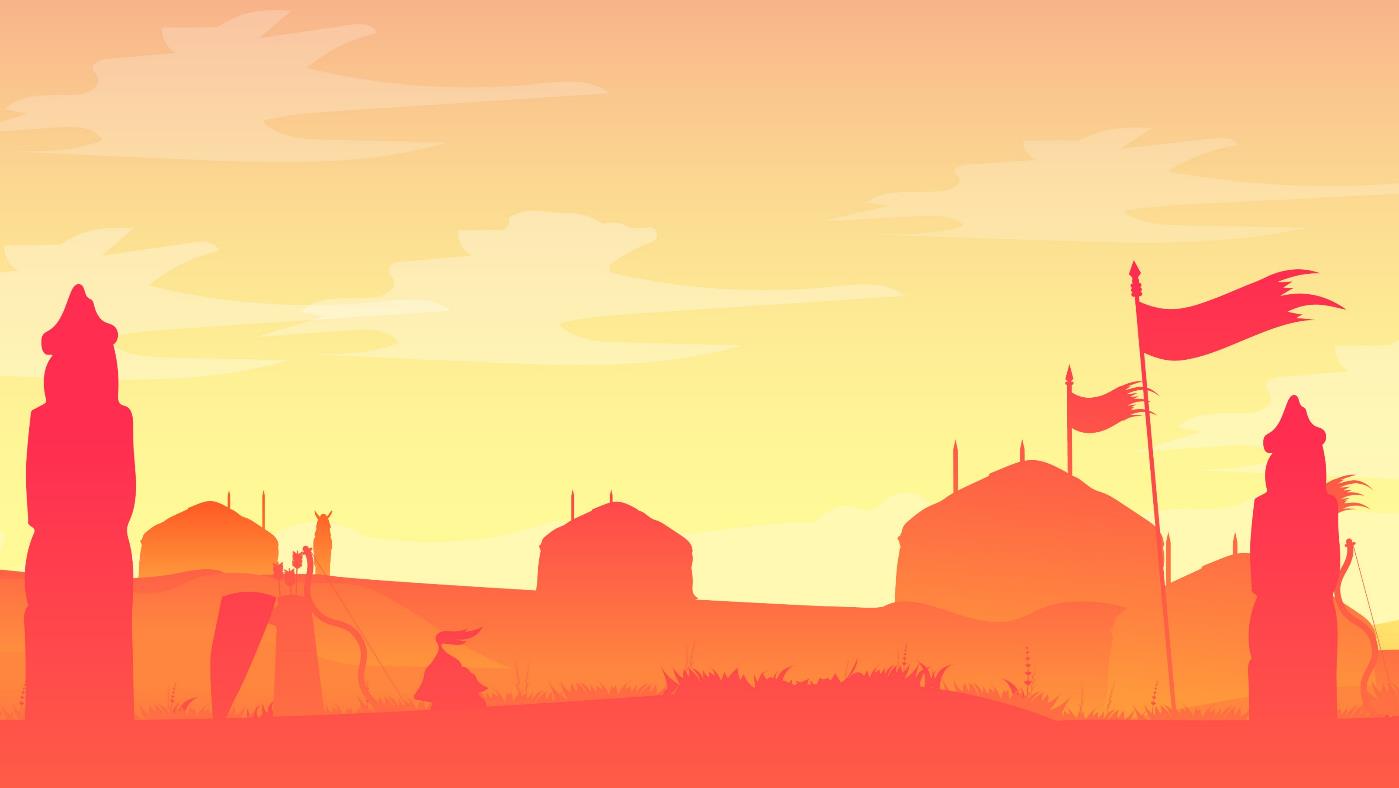 โคลงประกอบภาพที่ ๑๐ ภาพพระสุริโยทัยขาดคอช้าง
ตัวละคร
เรียกอีกพระนามว่า พระมหาเทวี
พระสุริโยทัย
เป็นพระอัครมเหสีในสมเด็จพระมหาจักรพรรดิหรือพระมหากษัตริย์รัชกาลที่ ๑๕ ของอาณาจักรอยุธยา สมัยราชวงศ์สุพรรณภูมิ
เป็นอัครมเหสีผู้เสียสละพระชนม์ชีพเพื่อปกป้องพระราชสวามีในสงครามกับพระเจ้าบุเรงนอง
และพระเจ้าตะเบ็งชเวตี้
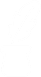 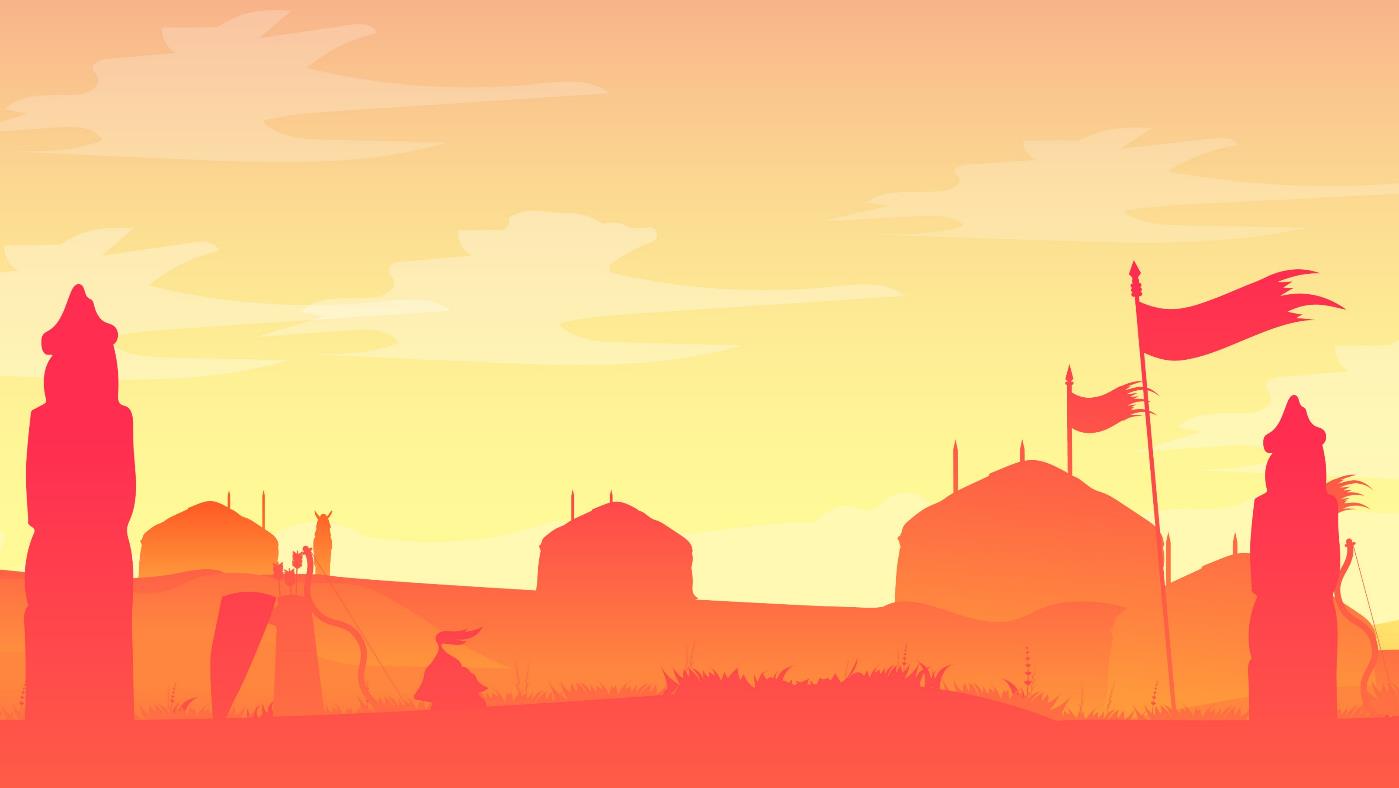 โคลงประกอบภาพที่ ๑๐ ภาพพระสุริโยทัยขาดคอช้าง
เรื่องย่อ
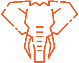 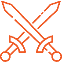 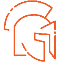 พระเจ้าบุเรงนองยกทัพ
มาตีกรุงศรีอยุธยา
สมเด็จพระมหาจักรพรรดินำกองทัพออกสู้รบ โดยมีสมเด็จพระสุริโยทัยแต่งตัวเป็นชายตามเสด็จ
สมเด็จพระมหาจักรพรรดิพลาดท่า พระเจ้าแปรของพม่าเห็นจึงไล่ช้างตามมา
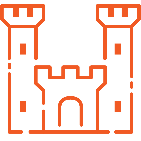 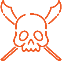 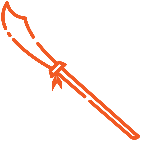 พระราชโอรสทั้งสองพระองค์ได้กันพระศพกลับเข้าพระนคร
สมเด็จพระสุริโยทัยถูกพระแสงของ้าวฟันสิ้นพระชนม์
สมเด็จพระสุริโยทัยจึงขับช้างมาขวางในจังหวะเดียวกับที่พระเจ้าแปรจ้วงฟัน
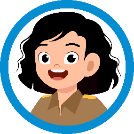 ถ้าพระสุริโยทัยไม่ขวางพระเจ้าแปร เหตุการณ์จะเป็นอย่างไร
[Speaker Notes: สคริปต์ครู : ครูให้อิสระในการตอบคำถาม และคาดคะเนเหตุการณ์ที่อาจเกิดขึ้น]
พระสุริโยทัยขาดคอช้าง
มอญ
บุเรงนองนามราชเจ้า	จอมรา มัญเฮย
ยกพยุหแสนยา		ยิ่งแกล้ว
มอญม่านประมวลมา		สามสิบ หมื่นแฮ
ถึงอยุธเยศแล้ว		หยุดใกล้นครา
หมู่ไพร่พล,กองทัพ
เก่ง,กล้า,องอาจ
มอญ
อยุธยา
นคร,เมือง
ถอดคำประพันธ์ : บุเรงนองเจ้าเมืองมอญ (ประเทศพม่าในปัจจุบัน) ยกทัพทหารกล้า ประมาณสามแสนคนมาถึงเมืองอยุธยา (อยุธเยศ) แล้วหยุดอยู่ใกล้เมือง
พระสุริโยทัยขาดคอช้าง
พระเจ้าแผ่นดิน
แผ่นดิน
สูงสุด
พระมหาจักรพรรดิเผ้า		ภูวดล สยามเฮย
วางค่ายรายรี้พล			เพียบหล้า
ดำริจักใคร่ยล			แรงศึก
ยกนิกรทัพกล้า			ออกตั้งกลางสมร
คิด
กองทหาร
ดู
การรบ,การสงคราม,สนามรบ
ต้องการ
หมู่,พวก,กอง
ถอดคำประพันธ์ : สมเด็จพระมหาจักรพรรดิ พระเจ้าแผ่นดินแห่งสยาม นำกำลังพลออกตั้งค่ายเตรียมรับศึก และดูกำลังฝ่ายตรงข้าม แล้วนำกำลังพลออกมากลางสนามรบ
พระสุริโยทัยขาดคอช้าง
รักใคร่
ผู้เป็นใหญ่
นาง,ผู้หญิง
บังอรอัคเรศผู้	พิสมัย ท่านนา
นามพระสุริโยทัย		ออกอ้าง
ทรงเครื่องยุทธพิไชย		เช่นอุป ราชแฮ
เถลิงคชาธารคว้าง		ควบเข้าขบวนไคล
เครื่องแต่งกาย
ที่แต่งออกรบ
ขึ้น
เข้าขบวน,เคลื่อนที่ไป
ช้างพระที่นั่ง
เคลื่อนไปอย่างรวดเร็ว
ถอดคำประพันธ์ : สมเด็จพระสุริโยทัย พระมเหสีของสมเด็จพระมหาจักรพรรดิ ได้แต่งองค์ทรงเครื่องเหมือนกับผู้ชายเป็นชุดออกศึกเหมือนมหาอุปราชแล้วทรงช้างเข้าร่วมรบ
พระสุริโยทัยขาดคอช้าง
รบพุ่งกัน
หน้า
กองทัพ
พลไกรกองน่าเร้า	โรมรัน กันเฮย
ช้างพระเจ้าแปรประจัญ	คชไท้
สารทรงซวดเซผัน		หลังแล่น เตลิดแฮ
เตลงขับคชไล่ใกล้		หวิดท้ายคชาธาร
ช้าง
ปะทะ,ต่อสู้
ผู้เป็นใหญ่
ช้างใหญ่
ช้างพระที่นั่ง
มอญ
ถอดคำประพันธ์ : กองทัพหน้าของทั้งสองฝ่ายต่อสู้กัน ระหว่างช้างทรงของพระเจ้าแปร กับช้างของพระมหาจักรพรรดิ แต่ช้างของพระมหาจักรพรรดิเสียทีช้างพระเจ้าแปร พระเจ้าแปรขับช้างไล่ขวิดท้ายช้างพระที่นั่งของพระมหาจักรพรรดิ
พระสุริโยทัยขาดคอช้าง
นาง,ผู้หญิง
แทนคุณ,รู้คุณ
นงคราญองค์เอกแก้ว	กระษัตรีย์
มานมนัสกัตเวที		ยิ่งล้ำ
เกรงพระราชสามี		มลายพระ ชนม์เฮย
ขับคเชนทรเข่นค้ำ		สะอึกสู้ดัสกร
ใจ
ตาย,แตก,ทำลาย
มี
ข้าศึก
ช้าง
ถอดคำประพันธ์ : สมเด็จพระสุริโยทัยเกรงว่าพระสวามีจะสิ้นพระชนม์จึงได้ขับช้างเข้าขวางพระเจ้าแปรและต่อสู้กับพระเจ้าแปรแทน
พระสุริโยทัยขาดคอช้าง
ขุนมอญร่อนง้าวฟาด	ฉาดฉะ
ขาดแล่งตราบอุระ		หรุบดิ้น
โอรสรีบกันพระ		ศพสู่ นครแฮ
สูญชีพไป่สูญสิ้น		พจน์ผู้สรรเสริญ
ร่วง,ล้ม
ผ่า,ทำให้แตก
อก
คำพูด
ไม่
ถอดคำประพันธ์ : พระเจ้าแปรเอาง้าวฟันพระสุริโยทัย ผ่าตรงอกสิ้นพระชนม์บนคอช้าง สองพระโอรสคือ พระราเมศวร และมหินทราได้กันพระศพแล้วนำเข้าสู่เมือง สมเด็จพระสุริโยทัยสิ้นพระชนม์ไปแล้ว จึงเหลือแต่คำสรรเสริญเยินยอ
คุณค่าเรื่องโคลงภาพพระราชพงศาวดาร 	พระศรีสุริโยทัยขาดคอช้าง
คุณค่าทาง
วรรณศิลป์
การใช้บรรยายโวหาร
การบรรยายถึงกองทัพอันยิ่งใหญ่ของพระเจ้าบุเรงนองที่จะมาตีกรุงศรีอยุธยา มีทั้งกองทัพมอญ และพม่าสามแสนคน กำลังเคลื่อนทัพเข้ามายังกรุงศรีอยุธยา และหยุดพักอยู่นอกเมือง ตัวอย่างเช่น
บุเรงนองนามราชเจ้า	จอมรา มัญเฮย
ยกพยุหแสนยา		ยิ่งแกล้ว
มอญม่านประมวลมา		สามสิบ หมื่นแฮ
ถึงอยุธเยศแล้ว		หยุดใกล้นครา
การใช้อุปมาโวหาร
การใช้อุปมาโวหาร ใช้คำว่า “เช่น” เป็นการเปรียบเทียบการแต่งองค์ทรงเครื่องของพระสุริโยทัยก่อนออกรบว่าเหมือนกับมหาอุปราช
บังอรอัคเรศผู้		พิสมัย ท่านนา
นามพระสุริโยทัย		ออกอ้าง
ทรงเครื่องยุทธพิไชย		เช่นอุป ราชแฮ
เถลิงคชาธารคว้าง		ควบเข้าขบวนไคล
การใช้สัทพจน์
การเลียนเสียงธรรมชาติ ดังบทประพันธ์ต่อไปนี้
ขุนมอญร่อนง้าวฟาด	ฉาดฉะ
ขาดแล่งตราบอุระ		หรุบดิ้น
โอรสรีบกันพระ		ศพลู่ นครแฮ
สูญชีพไป่สูญสิ้น		พจน์ผู้สรรเสริญ
คำว่า “ฉาดฉะ” เป็นเสียงของง้าวที่ฟันโดนพระสุริโยทัย เสียงดังฉาดฉะ การใช้สัทพจน์ทำให้เห็นภาพเหตุการณ์และทำให้ผู้อ่านเข้าถึงอารมณ์ในขณะที่สู้รบกัน
การใช้คำไวพจน์หรือการหลากคำ
การใช้คำหลายคำที่มีความหมายเดียวกัน ดังบทประพันธ์ต่อไปนี้
พลไกรกองน่าเร้า	โรมรัน กันเฮย
ช้างพระเจ้าแปรประจัญ		คชไท้
สารทรงซวดเซผัน		หลังแล่น เตลิดแฮ
เตลงขับคชไล่ใกล้		หวิดท้ายคชาธาร
จากบทประพันธ์ดังกล่าวมีการใช้คำว่า ช้าง คช สาร คชาธาร ในความหมายของ ช้าง กวีมีการเล่นคำดังกล่าวเพื่อแสดงให้เห็นถึงความสามารถในการเลือกใช้คำและความรอบรู้เรื่องคำศัพท์ของตัวกวี
การเล่นเสียงพยัญชนะ
บุเรงนองนามราชเจ้า	จอมรา มัญเฮย
ยกพยุหแสนยา		ยิ่งแกล้ว
มอญม่านประมวลมา		สามสิบ หมื่นแฮ
ถึงอยุธเยศแล้ว		หยุดใกล้นครา
บทประพันธ์ข้างต้นมีการเล่นเสียงพยัญชนะเพื่อให้เกิดความไพเราะยิ่งขึ้น
 ได้แก่ นอง – นาม/ มอญ – ม่าน –ประมวล –มา
การเล่นเสียงพยัญชนะ
บังอรอัคเรศผู้		พิสมัย ท่านนา
นามพระสุริโยทัย		ออกอ้าง
ทรงเครื่องยุทธพิไชย		เช่นอุป ราชแฮ
เถลิงคชาธารคว้าง		ควบเข้าขบวนไคล
บทประพันธ์ข้างต้น มีการเล่นเสียงพยัญชนะ ได้แก่ ควบ – เข้า - ขบวน
การเล่นเสียงพยัญชนะ
พลไกรกองน่าเร้า	โรมรัน กันเฮย
ช้างพระเจ้าแปรประจัญ		คชไท้
สารทรงซวดเซผัน		หลังแล่น เตลิดแฮ
เตลงขับคชไล่ใกล้		หวิดท้ายคชาธาร
บทประพันธ์ข้างต้น มีการเล่นเสียงพยัญชนะ ได้แก่ ไกร – กอง / โรม – รัน/ แปร – ประจัญ / สาร – ทรง – ซวด – เซ / หลัง – แล่น
การเล่นเสียงพยัญชนะ
นงคราญองค์เอกแก้ว	กระษัตรีย์
มานมนัสกัตเวที		ยิ่งล้ำ
เกรงพระราชสามี		มลายพระ ชนม์เฮย
ขับคเชนทรเข่นค้ำ		สะอึกสู้ดัสกร
บทประพันธ์ข้างต้น มีการเล่นเสียงพยัญชนะ ได้แก่ องค์ – เอก/ มาน – มนัส
/ขับ – คเชนทร – เข่น - ค้ำ
การเล่นเสียงสระ
พระมหาจักรพรรดิเผ้า	ภูวดล สยามเฮย
วางค่ายรายรี้พล		เพียบหล้า
ดำริจักใคร่ยล			แรงศึก
ยกนิกรทัพกล้า		ออกตั้งกลางสมร
บทประพันธ์ข้างต้น มีการเล่นเสียงสระ คือ ค่าย - ราย
การเล่นเสียงสระ
นงคราญองค์เอกแก้ว	กระษัตรีย์
มานมนัสกัตเวที		ยิ่งล้ำ
เกรงพระราชสามี		มลายพระ ชนม์เฮย
ขับคเชนทรเข่นค้ำ		สะอึกสู้ดัสกร
บทประพันธ์ข้างต้น มีการเล่นเสียงสระ ได้แก่ มนัส – กัต/ คเชนทร - เข่น
การใช้คำแสดงนาฏการ
พลไกรกองน่าเร้า	โรมรัน กันเฮย
ช้างพระเจ้าแปรประจัญ		คชไท้
สารทรงซวดเซผัน		หลังแล่น เตลิดแฮ
เตลงขับคชไล่ใกล้		หวิดท้ายคชาธาร
	ขุนมอญร่อนง้าวฟาด	ฉาดฉะ
ขาดแล่งตราบอุระ		หรุบดิ้น
มีการใช้คำให้เกิดภาพการสู้รบต่าง ๆ หรือภาพการเคลื่อนไหวที่ชัดเจน ทำให้ผู้อ่านจินตนาการถึงภาพการทำสงคราม มีกองทัพอันยิ่งใหญ่เข้าต่อสู้กันอย่างชุลมุน ตลอดจนภาพการใช้ง้าวฟาดพระสุริโยทัยทำให้รู้สึกราวกับได้ร่วมอยู่ในเหตุการณ์จริง
การใช้คำให้เกิดภาพและเสียง
ขุนมอญร่อนง้าวฟาด	ฉาดฉะ
ขาดแล่งตราบอุระ		หรุบดิ้น
โอรสรีบกันพระ		ศพสู่ นครแฮ
สูญชีพไป่สูญสิ้น		พจน์ผู้สรรเสริญ
มีการใช้คำให้เกิดภาพและเสียง คือ “ฉาดฉะ” เป็นเสียงของง้าวที่ฟันพระสุริโยทัย มีการใช้ คำว่า “หรุบดิ้น” ซึ่งคำว่าหรุบ หมายถึง ร่วง หล่น และคำว่าดิ้น หมายถึง อาการสะบัดไปมาอย่างแรง  ทำให้เห็นภาพเหตุการณ์ตามได้ เกิดจินตนาการถึงการต่อสู้บนหลังช้าง ตอนที่พระสุริโยทัยโดยฟาด   ด้วยง้าวร่วงลงมาและยังดิ้นอยู่ ทำให้ผู้อ่านเข้าถึงอารมณ์ เหมือนอยู่ในเหตุการณ์จริง
คุณค่าด้านสังคม
และวัฒนธรรม
คุณค่าด้านสังคมและวัฒนธรรม
คุณค่าด้านวัฒนธรรม
คุณค่าด้านสังคม
แสดงให้เห็นสภาพเหตุการณ์ทางประวัติศาสตร์ เช่น การทำสงครามระหว่างหงสาวดีกับอยุธยา (การกระทำยุทธหัตถี)
แสดงให้เห็นการทำยุทธหัตถี เป็นการทำ
สงครามบนหลังช้างตามประเพณีโบราณของ
กษัตริย์ เป็นการทำสงครามแห่งเกียรติยศ เพราะ
ช้างถือเป็นสัตว์ใหญ่คู่บ้านคู่เมือง และปะทะกัน
ข้อคิดจากเรื่อง
ข้อคิดจากเรื่อง
๑. ความกตัญญูกตเวทีต่อผู้มีพระคุณ ๒. รู้จักเสียสละหรือทำเพื่อส่วนรวม 	๓. ปลูกจิตสำนึกให้เห็นคุณค่าความเสียสละของวีรชนไทย ๔. บุรุษหรือสตรีย่อมมีความกล้าหาญเหมือนกัน
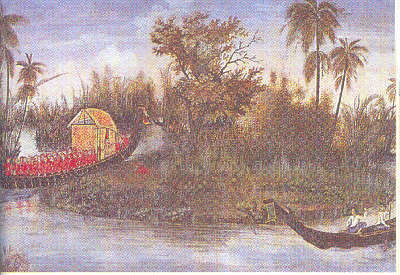 พันท้ายนรสิงห์ถวายชีวิต
โคลงประกอบรูปที่ ๕๖ แผ่นดินสมเด็จพระเจ้าเสือ ภาพพันท้ายนรสิงห์ถวายชีวิต
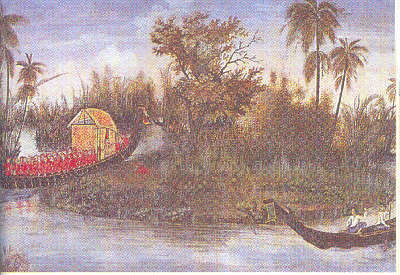 พระนิพนธ์ในพระเจ้าบรมวงศ์เธอ กรมพระนราธิปประพันธ์พงศ์
ภาพเขียนฝีมือนายทอง (พระวรรณวาดวิจิตร)
พระราชประวัติผู้ทรงพระราชนิพนธ์
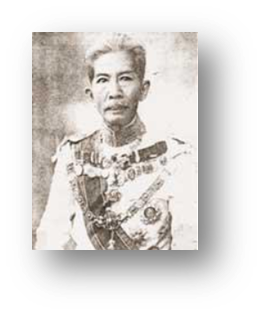 พระเจ้าบรมวงศ์เธอ กรมพระนราธิปประพันธ์พงศ์
พระเจ้าบรมวงศ์เธอ กรมพระนราธิปประพันธ์พงศ์ มีพระนามเดิมว่า “พระองค์เจ้าวรวรรณากร” ทรงเป็นพระราชโอรสลำดับที่ ๕๖ ในพระบาทสมเด็จพระจอมเกล้าเจ้าอยู่หัวและเจ้าจอมมารดาเขียน ประสูติเมื่อวันที่ ๒๐ พฤศจิกายน พ.ศ. ๒๔๐๔
พระราชประวัติผู้ทรงพระราชนิพนธ์ (ต่อ)
ทรงมีชื่อเสียงจากงานพระนิพนธ์หลายชิ้นที่รู้จักกันดี ได้แก่
บทละครพูดเรื่อง " สร้อยคอที่หาย" ซึ่งเคยบรรจุในหนังสือเรียนวิชาภาษาไทยของกระทรวงศึกษาธิการ 
บทละครร้อง "สาวเครือฟ้า"      
ทรงก่อตั้งโรงละครร้องขึ้นในบริเวณตำหนักที่ประทับ 
“โรงละครปรีดาลัย” เป็นโรงละครร้องแห่งแรกของประเทศไทย
พระนิพนธ์แปล จดหมายเหตุลาลูแบร์ 
ทรงใช้นามปากกาว่า “ประเสริฐอักษร” เพื่อทรงพระนิพนธ์เรื่องสั้นไว้จำนวนหนึ่งอีกด้วย
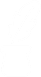 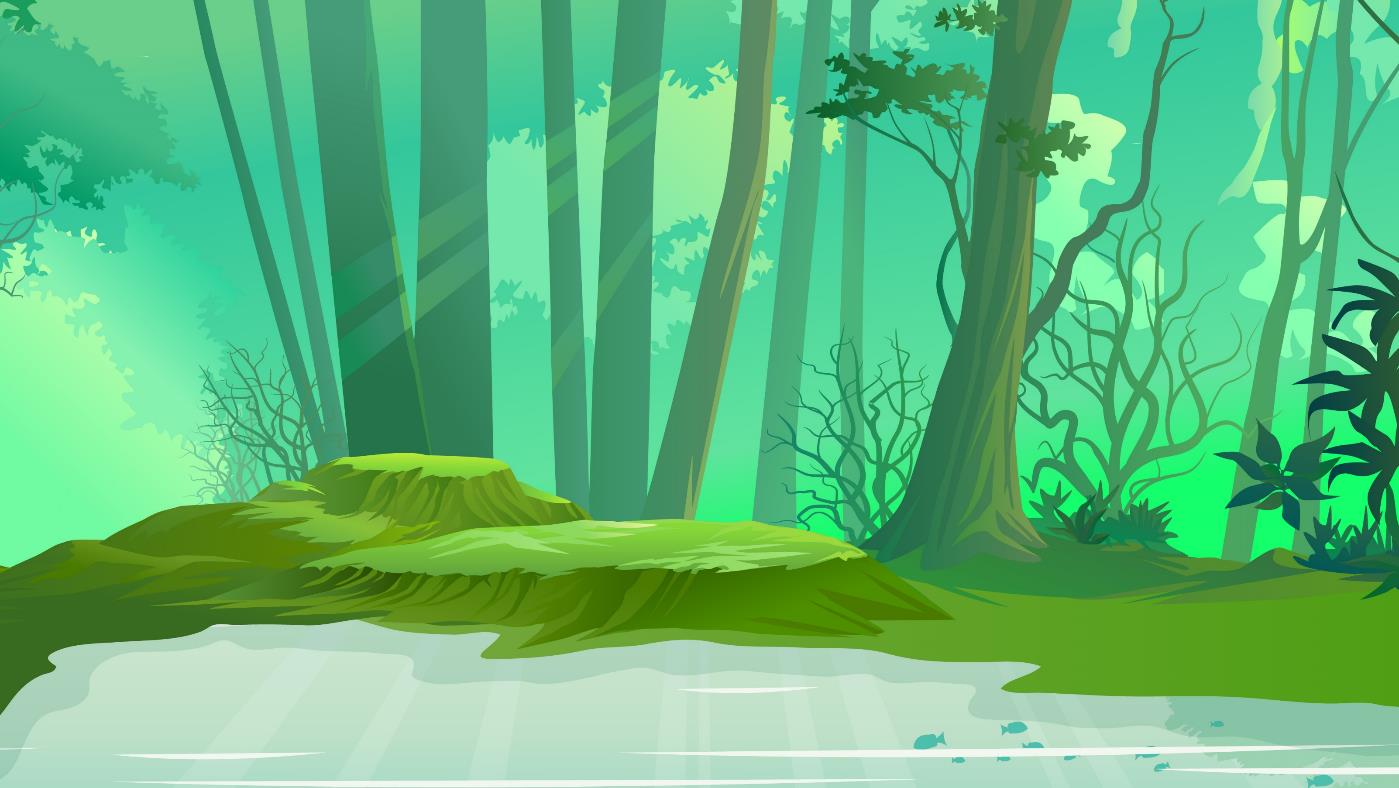 โคลงประกอบภาพที่ ๕๖ ภาพพันท้ายนรสิงห์ถวายชีวิต
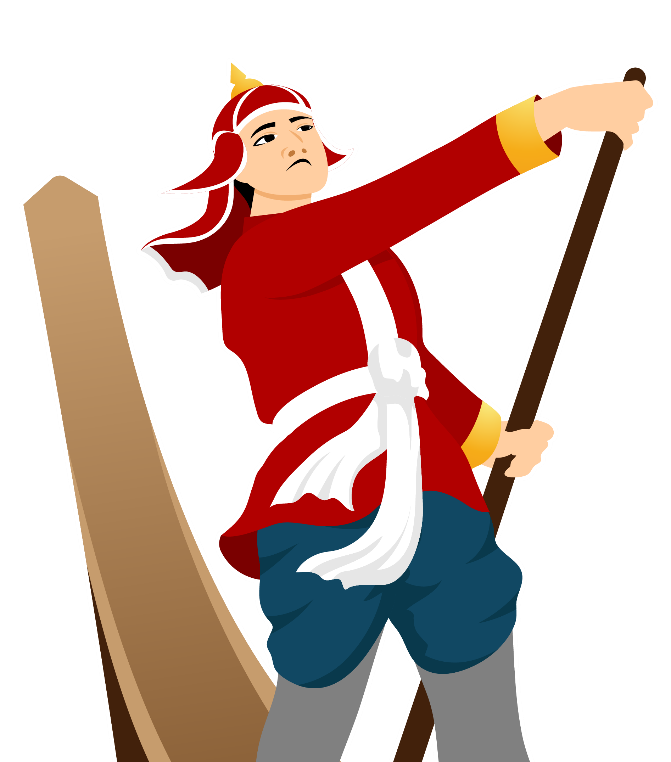 ตัวละคร
ชื่อเดิม คือ สิน
พันท้ายนรสิงห์
เป็นนายท้ายเรือในรัชสมัยพระเจ้าเสือ หรือสมเด็จพระสรรเพชญ์ที่ ๘ พระมหากษัตริย์พระองค์ที่ ๒ แห่งราชวงศ์บ้านพลูหลวง
ขึ้นชื่อเรื่องความซื่อสัตย์และความเถรตรงต่อกฎระเบียบ
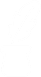 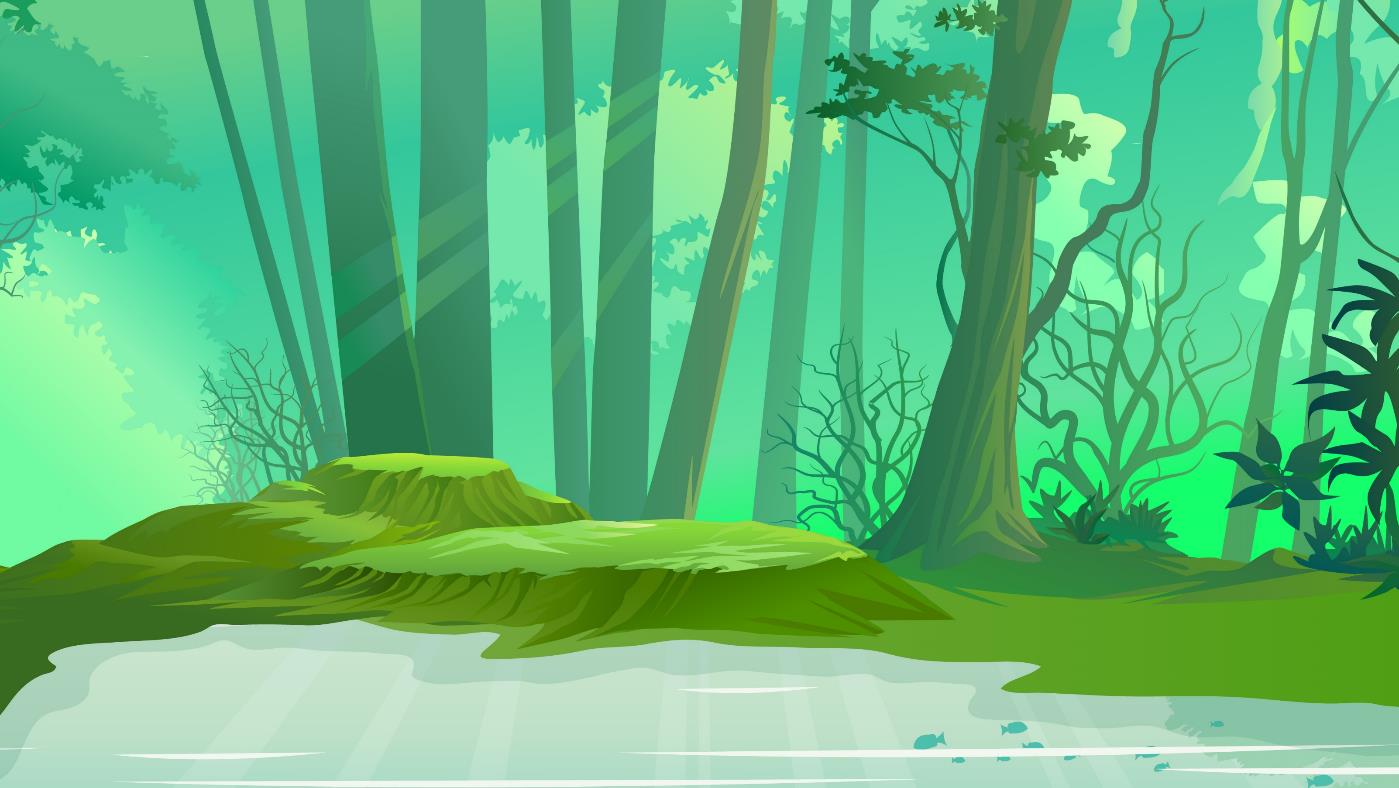 โคลงประกอบภาพที่ ๕๖ ภาพพันท้ายนรสิงห์ถวายชีวิต
เรื่องย่อ
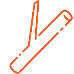 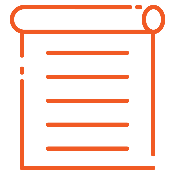 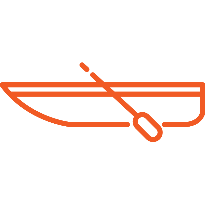 สมเด็จพระสรรเพชญ์ที่ ๘ เสด็จโดยเรือพระที่นั่ง
ไปประพาสที่ปากน้ำ
เมื่อเรือพระที่นั่งถึงตำบลโคกขามซึ่งเป็นคลองคดเคี้ยว โขนเรือพระที่นั่งจึงชนกิ่งไม้หักลงมา
พันท้ายนรสิงห์ที่เป็นนายท้ายเรือพระที่นั่งจึงกราบบังคมทูลให้ทรงลงพระราชอาญา
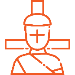 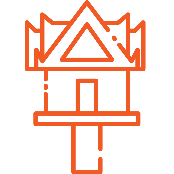 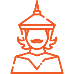 สมเด็จพระสรรเพชญ์ที่ ๘ โปรดเกล้าฯ ให้ตัดศีรษะหุ่นเหมือนแทน 
แต่พันท้ายนรสิงห์ทัดทานแล้วขอรับโทษ
สมเด็จพระสรรเพชญ์ที่ ๘ พระราชทานอภัยโทษ 
ด้วยเห็นว่า เป็นเหตุสุดวิสัย
สมเด็จพระสรรเพชญ์ที่ ๘ จึงรับสั่งให้ประหารชีวิต แล้วสร้างศาลเพียงตาไว้
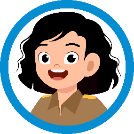 ถ้าพันท้ายนรสิงห์ไม่ขอรับโทษเอง เหตุการณ์จะเป็นอย่างไร
[Speaker Notes: สคริปต์ครู : ครูให้อิสระในการตอบคำถาม และคาดคะเนเหตุการณ์ที่อาจเกิดขึ้น]
พันท้ายนรสิงห์ถวายชีวิต
สรรเพชญที่แปดเจ้า	อยุธยา
เสด็จประพาสทรงปลา	ปากน้ำ
ล่องเรือเอกไชยมา		ถึงโคก ขามพ่อ
คลองคดโขนเรือค้ำ		ขัดไม้หักสลาย
เที่ยว
ปากน้ำสาครบุรี,แม่น้ำท่าจีน
ตกปลา
ชื่อเรือเอกไชย
ชื่อคลองตำบลโคกขาม
จังหวัดสมุทรสาคร
ไม้ที่ต่อเสริมหัวเรือ
ให้งอนเชิดขึ้นไป
ถอดคำประพันธ์ : สมเด็จพระเจ้าเสือกษัตริย์แห่งกรุงศรีอยุธยา เสด็จประทับเรือพระที่นั่งเอกไชยไปเที่ยว และตกปลาที่ปากน้ำ โดยเรือพระที่นั่งมาถึงตำบลโคกขาม ลำคลองมีความคดเคี้ยวทำให้โขนเรือพระที่นั่งขัดกับกิ่งไม้หักลง
พันท้ายนรสิงห์ถวายชีวิต
พันท้ายตกประหม่าสิ้น	สติคิด 
โดดจากเรือทูลอุทิศ		โทษร้อง
พันท้ายนรสิงห์ผิด		บทฆ่า เสียเทอญ
หัวกับโขนเรือต้อง		คู่เส้นทำศาล
ให้
บทบัญญัติ,กฎหมาย
เซ่น
ถอดคำประพันธ์ : พันท้ายนรสิงห์ตกประหม่าจนขาดสติคิดจะโดดลงจากเรือทูลขอพระราชทานโทษประหารชีวิตตามความผิดในกฎมณเฑียรบาล ให้ตัดศีรษะตั้งคู่กับโขนเรือไว้ที่ศาลเพียงตา
พันท้ายนรสิงห์ถวายชีวิต
ตอบแทนความชอบที่ได้กระทำมา
พระเจ้าแผ่นดิน
ภูบาลบำเหน็จให้      	โทษถนอม ใจนอ
พันไม่ยอมอยู่ยอม      		มอดม้วย
พระโปรดเปลี่ยนโทษปลอม     	ฟันรูป เเทนพ่อ
พันกราบทูลทัดด้วย    		ท่านทิ้งประเพณี
ตาย,สิ้นสุด
ทัดทาน,ต้านไว้,ทานไว้
ถอดคำประพันธ์ : พระเจ้าเสือทรงพระราชทานอภัยโทษให้ แต่พันท้ายนรสิงห์ไม่ยอมรับจะยอมตาย แม้พระองค์จะโปรดให้ปั้นรูปพันท้ายนรสิงห์แล้วให้ฟันรูปปั้นแทน แต่พันท้ายนรสิงห์ทัดทานว่าจะผิดพระราชประเพณี
พันท้ายนรสิงห์ถวายชีวิต
วอดวาย,มอดม้วย
พระเจ้าแผ่นดิน
ภูมีปลอบกลับตั้ง	ขอบรร ลัยพ่อ
จำสั่งเพชฌฆาตฟัน 		ฟาดเกล้า
โขนเรือกับหัวพัน      		เส้นที่ ศาลเเล
ศาลสืบกฤติคุณเค้า     	คติไว้ในสยาม
เจ้าหน้าที่ประหารชีวิต
ชื่อเสียง,คุณงามความดี
ถอดคำประพันธ์ : พระเจ้าเสือเมื่อได้ฟังเหตุผลของพันท้ายนรสิงห์เช่นนั้นจึงจำพระทัยรับสั่งให้เพชฌฆาตประหารชีวิตพันท้ายนรสิงห์ แล้วนำโขนเรือกับศีรษะของพันท้ายนรสิงห์ไปตั้งบวงสรวงไว้ที่ศาลเพียงตา เพื่อเป็นการประกาศคุณงามความดีของพันท้ายนรสิงห์ให้คนได้เห็นเป็นแบบอย่างต่อไป
คุณค่าเรื่องโคลงภาพพระราชพงศาวดาร 	พันท้ายนรสิงห์ถวายชีวิต
คุณค่าทางวรรณศิลป์
การซ้ำคำ
พันท้ายตกประหม่าสิ้น	สติคิด 
โดดจากเรือทูลอุทิศ		โทษร้อง
พันไม่ยอมอยู่ยอม		มอดม้วย
พันกราบทูลทัดด้วย		ท่านทิ้ง ประเพณี
บทประพันธ์ข้างต้นมีการซ้ำคำ คือคำว่า พัน เป็นการซ้ำคำที่มีความหมายเดียวกัน คือ เรียกแทนตัวของพันท้ายนรสิงห์ ทำให้โคลงมีถ้อยคำกะทัดรัดแต่ยังคงสละสลวย อีกทั้งยังได้ใจความครบถ้วนสมบูรณ์
การเล่นเสียงพยัญชนะ
ภูบาลบำเหน็จให้	โทษถนอม ใจนอ
พันไม่ยอมอยู่ยอม		มอดม้วย
พระโปรดเปลี่ยนโทษปลอม	ฟันรูปแทนพ่อ
พันกราบทูลทัดด้วย		ท่านทิ้งประเพณี
บทประพันธ์ข้างต้นมีการเล่นสัมผัสของเสียงพยัญชนะทำให้โคลงมีความสละสลวยของคำและเกิด
ความไพเราะมากยิ่งขึ้น ได้แก่ (ภู)บาล - บำ(เหน็จ) / โทษ – ถนอม / ยอม - อยู่ – ยอม / มอด – ม้วย /  
โปรด – เปลี่ยน  - ปลอม/ ทูล - ทัด - ท่าน - ทิ้ง
คุณค่าด้านสังคม
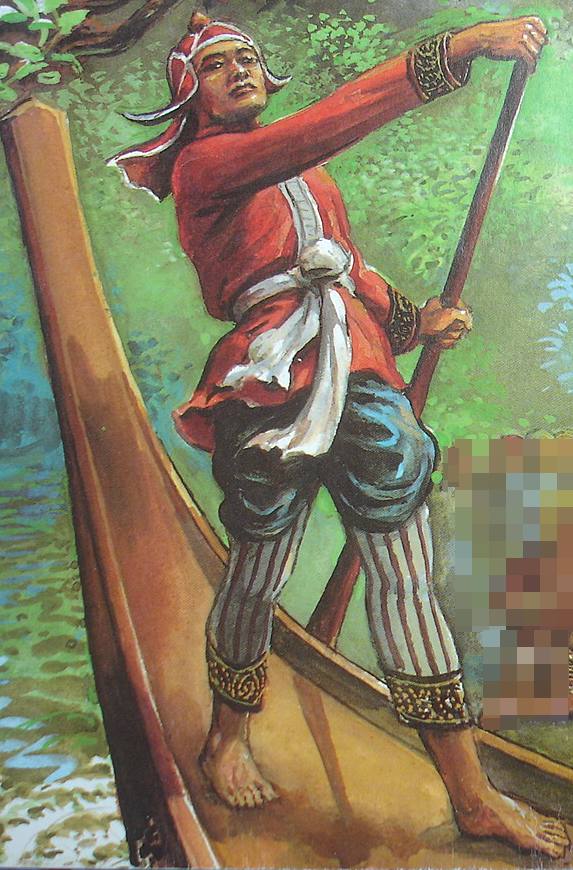 คุณค่าด้านสังคม
แสดงให้เห็นถึงคุณธรรมการรับผิดชอบต่อหน้าที่ การเคารพกฎหมาย ความจงรักภักดีต่อพระมหากษัตริย์ การรักษาขนบธรรมเนียมไทยอย่างเคร่งครัด และการยอมสละชีวิตของตนเอง เพื่อรับผิดชอบต่อหน้าที่ของตน
ข้อคิดจากเรื่อง
ข้อคิดจากเรื่อง
๑. มีความกตัญญูต่อผู้มีพระคุณ มีความกล้าหาญ และความซื่อสัตย์๒. รู้จักเสียสละชีวิต เพื่อปกป้องพระราชกำหนดให้คงอยู่ตลอดไป๓. เคารพกฎหมายบ้านเมือง๔. ความรับผิดชอบต่อหน้าที่ และผลที่เกิดจากการกระทำของตน
สรุปบทเรียน
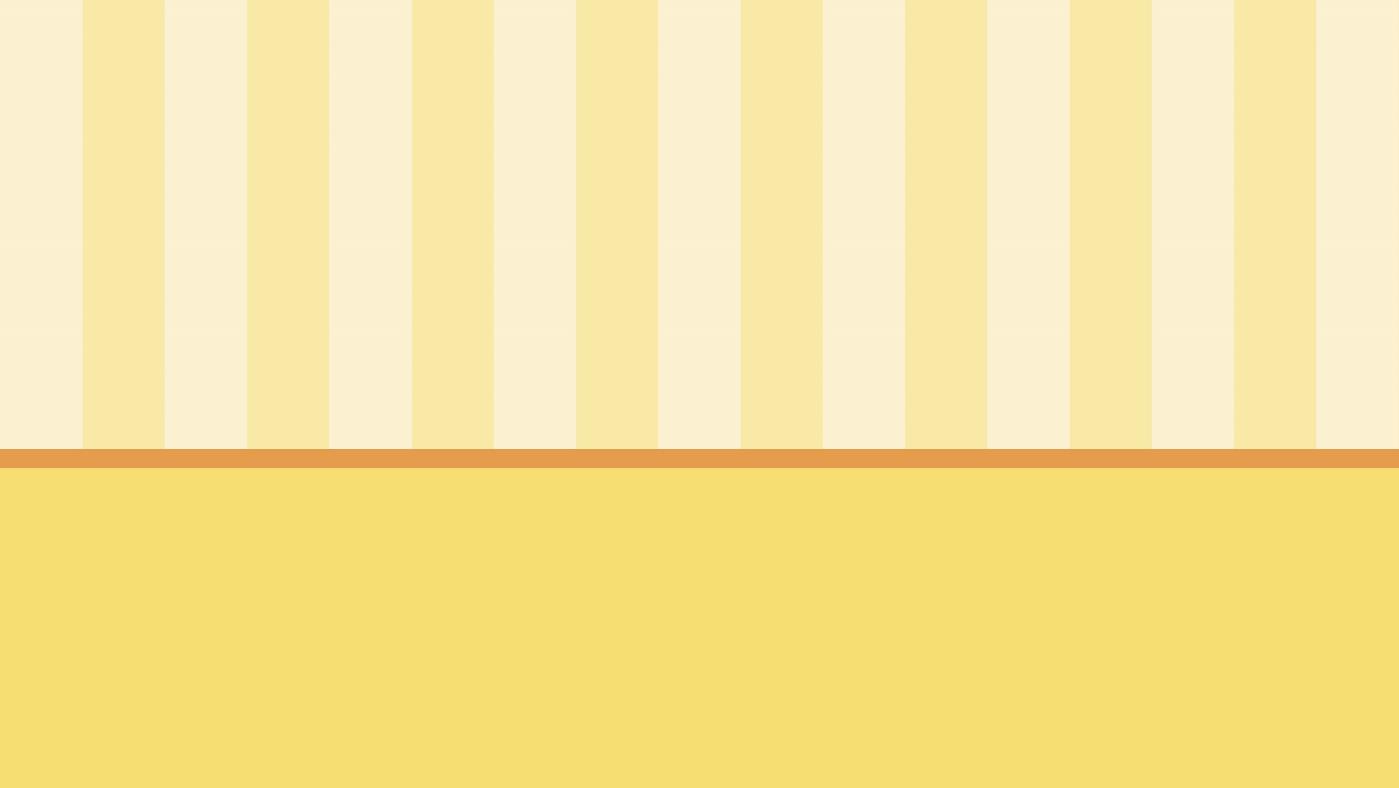 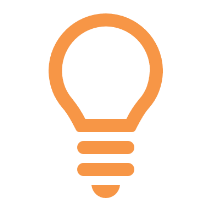 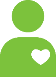 ใจความสำคัญ
สิ่งที่ได้
โคลงประกอบภาพที่ ๑๐ภาพพระสุริโยทัยขาดคอช้าง
ความรู้
ข้อคิด
ในสงครามระหว่างพม่าและสยาม เมื่อสมเด็จพระมหาจักรพรรดิพลาดท่า พระสุริโยทัยจึงเข้าช่วยเหลือจนโดนฟันสิ้นพระชนม์
โคลงประกอบภาพที่ ๕๖ภาพพันท้ายนรสิงห์ถวายชีวิต
• ความเสียสละเพื่อบ้านเมือง
• ความกตัญญูกตเวที
• การทำหน้าที่พลเมืองดี
• การเรียนรู้ประวัติศาสตร์
• ประวัติศาสตร์ในอดีต  ของประเทศไทย
• บุคคลสำคัญใน   ประวัติศาสตร์ไทย
หัวเรือพระที่นั่งของพระเจ้าเสือหักลง ทว่าพระเจ้าเสือ กลับไม่ถือสาหาความ แต่พันท้ายนรสิงห์ทัดทานให้ลงโทษประหารตน เพื่อรักษาความศักดิ์สิทธิ์ของกฎหมาย ประเพณี
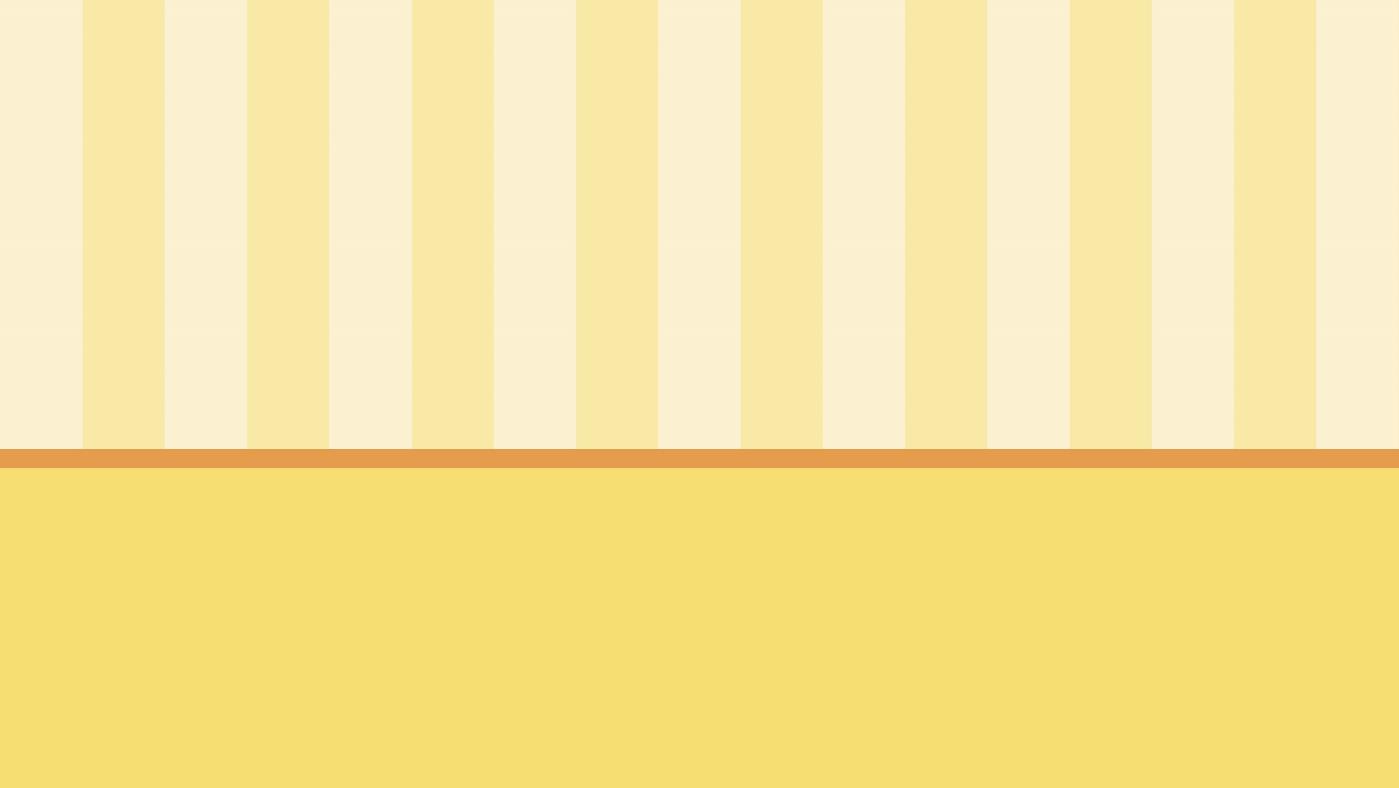 คำศัพท์
คำศัพท์
ความหมาย
โขนเรือ
ไม้ที่ต่อเสริมหัวเรือหรือท้ายเรือให้งอนเชิดขึ้นไป
เตลง
ตะเลง เป็นชื่อใช้เรียกชนชาติมอญ
นิกร
หมู่ พวก
เผ้าภูวดล
พระเจ้าแผ่นดิน
(เผ้า คือ ผม ส่วนที่สูงที่สุดของศีรษะ, ภูวดล คือ แผ่นดิน)
พระแสงของ้าว
คำราชาศัพท์ หมายถึง ของ้าว คือ อาวุธด้ามยาว
มีง้าวอยู่ตรงปลายใต้คอของด้าม
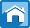 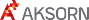 มาน
มี
ม่าน
พม่า